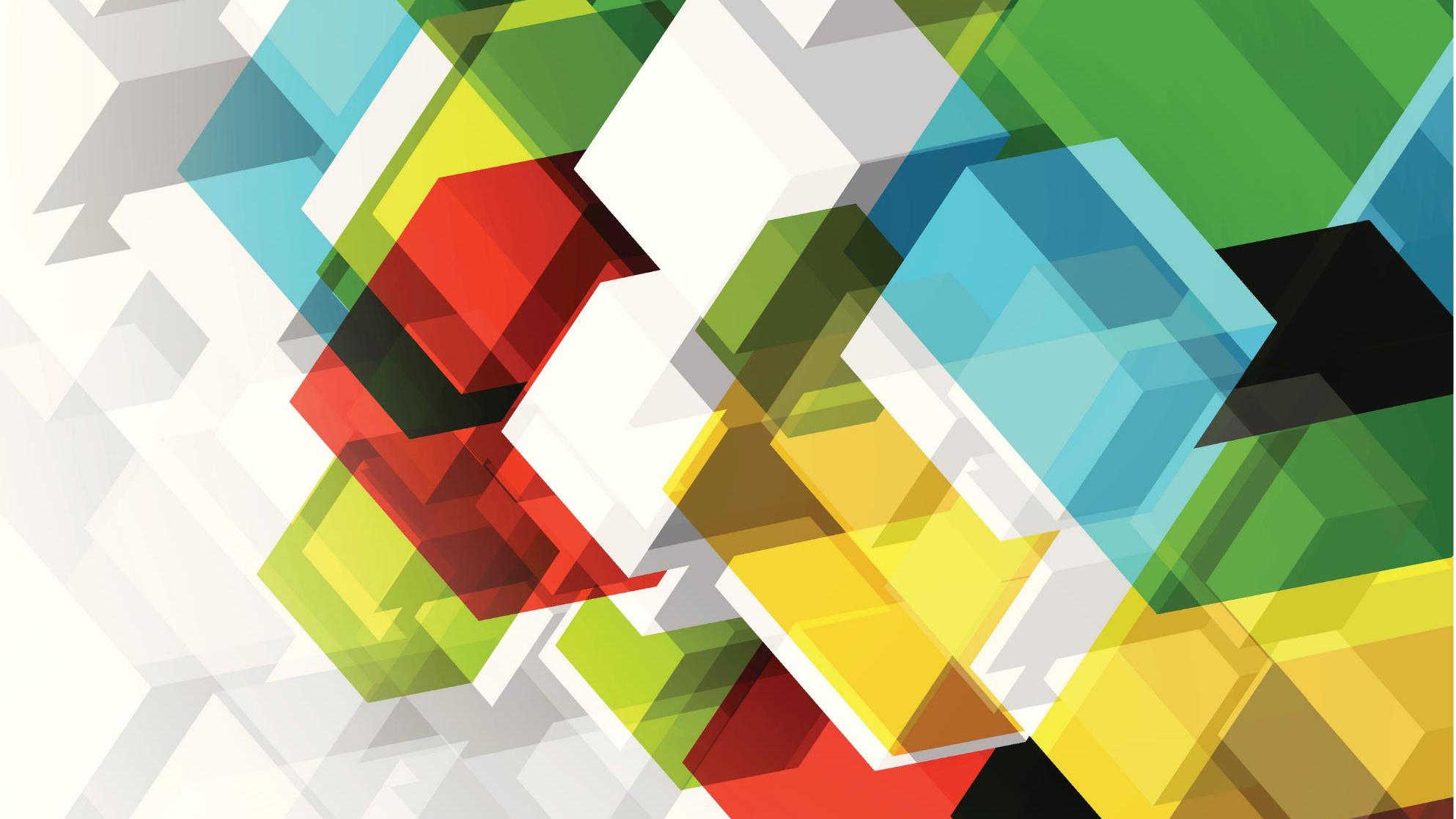 Množenje broja 7Dijeljenje brojem 7
17.5.2020.
Dragi moji učenici:
SLIČICA KAŽE:
Na jednom katu zgrade je 7 prozora. Koliko ima prozora na 4 kata? 

               1) Prozore možeš brojati. Prebrojat ćeš da ih ima 28. 
               2) Prozore možeš zbrajati po katovima. 7+7+7+7=28. 
               3) Najkraći i najbrži put da dođeš do rješenja u ovom slučaju je
                     množenje. 4 puta po 7 prozora je 28.    4 ∙ 7 je 28. 

          Na 4 kata je 28 prozora.
DRUGA SLIČICA KAŽE:
Manja zgrada sadrži 7 prozora na katu. Sveukupno ima 21 prozor. Na koliko je katova raspoređen 21 prozor?

           1) Možeš oduzimati po 7.      21-7=14.  14-7=7.   7-7=0. 
           2) Najkraći i najbrži put da dođeš do rješenja u ovom slučaju je
               dijeljenje.   21 podijeljeno na 7 jednako je 3.    21:7=3. 

               21 prozor raspoređen je na 3 kata.
Već smo do sada i naučili množiti zadatke u kojima se spominjao broj 7. Pogledaj:
7 ∙ 0 = 0
7 ∙ 4 = 28
7 ∙ 1 = 7
7 ∙ 5 = 35
7 ∙ 6 = 42
7 ∙ 2 = 14
7 ∙ 3 = 21
7 ∙ 10 = 70
Što će se dogoditi sa umnošcima ako faktori zamijene mjesta?
TV Škola           18.5.2020.Množenje i dijeljenje brojem 7
0 ∙ 7 = 0         jer je                                
  1 ∙ 7 = 7         jer je 
  2 ∙ 7 = 14       jer je 
  3 ∙ 7 = 21       jer je 
  4 ∙ 7 = 28       jer je 
  5 ∙ 7 = 35       jer je 
  6 ∙ 7 = 42       jer je 
  7 ∙ 7 = 49       jer je 
  8 ∙ 7 = 56       jer je 
  9 ∙ 7 = 63       jer je 
 10 ∙ 7 = 70      jer je
0 : 7 = 0                               
  7 : 7 = 1
  14 : 7 = 2                               
  21 : 7 = 3
  28 : 7 = 4                               
  35 : 7 = 5
 42 : 7 = 6                               
  49 : 7 = 7
  56 : 7 = 8                               
  63 : 7 = 9
  70 : 7 = 10
KUTAK ZA ZABAVU
Želiš li, možeš odigrati nekoliko igrica na temu množenja i dijeljenja brojem 7!  

Wordwall igrice spajanja https://wordwall.net/hr/resource/2009753/mno%c5%beenje-brojem-7 https://wordwall.net/hr/resource/2010236/matematika/dijeljenje-brojem-7
Wordwall igrica Točno/netočno https://wordwall.net/hr/resource/1980548/mno%c5%beenje-brojem-7-i-broja-7
Igra memori https://www.bookwidgets.com/play/t:S5lvgiaz7kFvv9fHS52x8Ir6Yw2vPmg3JwahAb4ZbShSWkhXUlI=
Sretno u rješavanju zadataka!    Pozdravlja vas učiteljica Sanela!
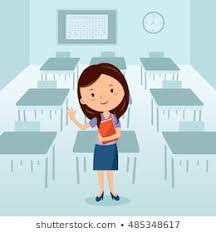